Environmental Flow Issues in Ganga Basin 


By

N.N.Rai
Director, Hydrology
Central Water Commission
Environment flow
Environmental flows is an ecologically acceptable flow regime designed to maintain a river in an agreed or predetermined state

All components of the hydrological regime have certain ecological significance

High flows of different frequency are important for channel maintenance, bird breeding, wetland flooding and maintenance of riparian vegetation

Moderate flows may be critical for cycling of organic matter from river banks and for fish migration

Low flows of different magnitudes are important for algae control, water quality maintenance and the use of the river by local people.
Drainage area map of Ganga
Rainfall scenario in Ganga basin
Important facts
Drainage area of Ganga basin in India       			861452 sq.km
							    (26% of GA of India)
Mean annual runoff (MAF)				525.02 BCM
Glacier  runoff						3% of MAF
    (Source: IWMI RR 150)
Seasonal snow melt 		  			1% of MAF
     (Source: IWMI RR 150) 	
Utilizable surface water resources in India			690 BCM
Utilizable GW resources in India				431 BCM
Utilizable surface water resources in Ganga basin		250 BCM (36%)
Replenishable GW resource in Ganga basin			170.99 BCM
Population in Ganga basin (yr 2010)			505.54 million
Per capita water availability in Ganga basin (yr 2010)		1039 cubic meter							<1700
Live storage created so far in Ganga basin			48.748 BCM
Live storage in projects under construction			7.703 BCM
India is Water Scarce: and is moving towards an ‘Absolute Water Scarcity’
Himalayan Ganga
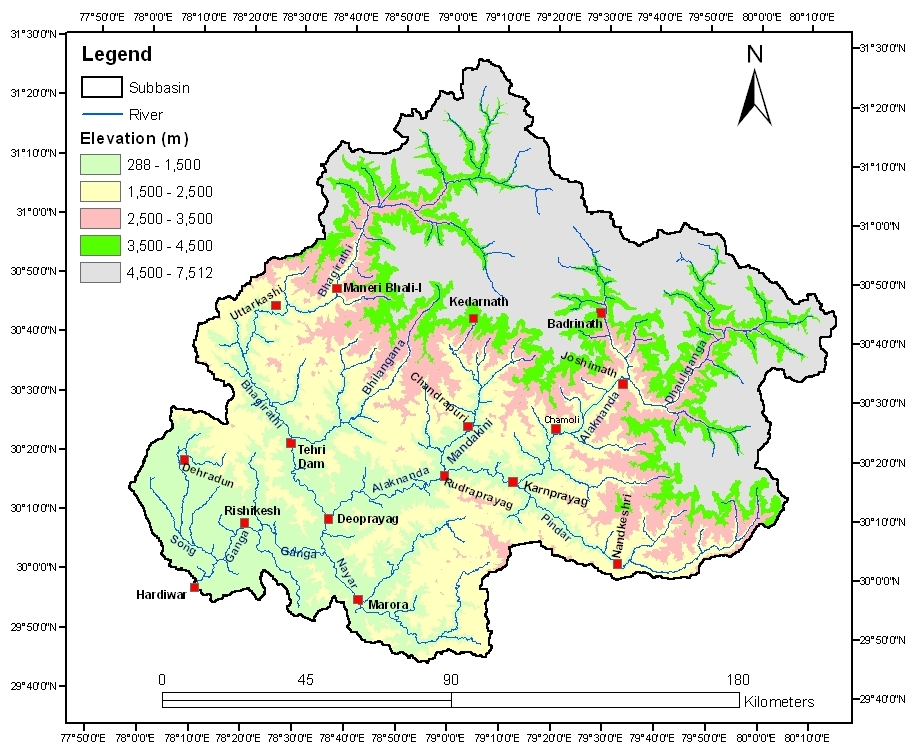 Hardwar -23029 sq.km
Deoprayag-19600 sq.km
Rudraprayag-10675 sq.km
Joshimath – 4508 sq.km
Tehri – 7208 sq.km
Average annual rainfall pattern of Himalayan Ganga
Avg annual yield of Ganga at Rishikesh : 24.63 BCM, Nov-Apr : 3.48 BCM
Avg monthly Flow pattern in Himalayan Ganga
Avg monthly non-monsoon flow pattern in Himalayan Ganga
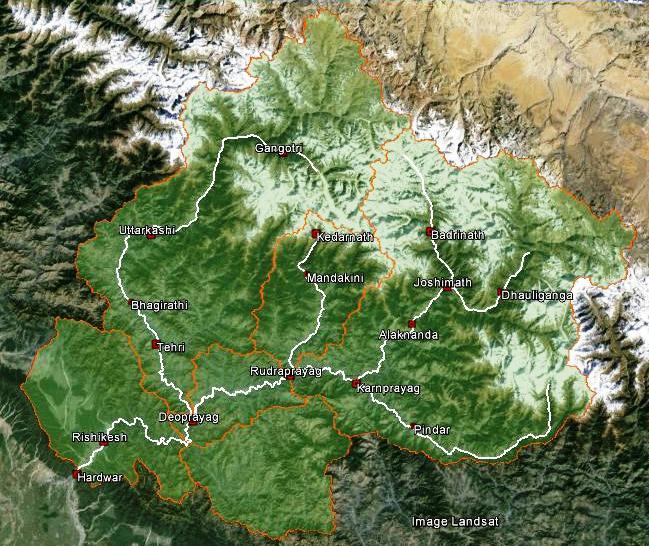 The minimum monthly flows at different locations are about  25 to 50% of the average monthly flow
Pre and Post Tehri flow pattern at Rishikesh
Tehri dam commissioned in July 2006, Multipurpose project (3.54 BCM Gross, 2.615 BCM live storage, provision of 2.70 lakh ha additional irrigation, stabilization of 6.04 lakh ha command in U.P., Drinking water 162 MGD to Delhi, 108 MGD to U.P., 1000 MW power
Pre and Post Maneri Bhali flow pattern at Uttarkashi
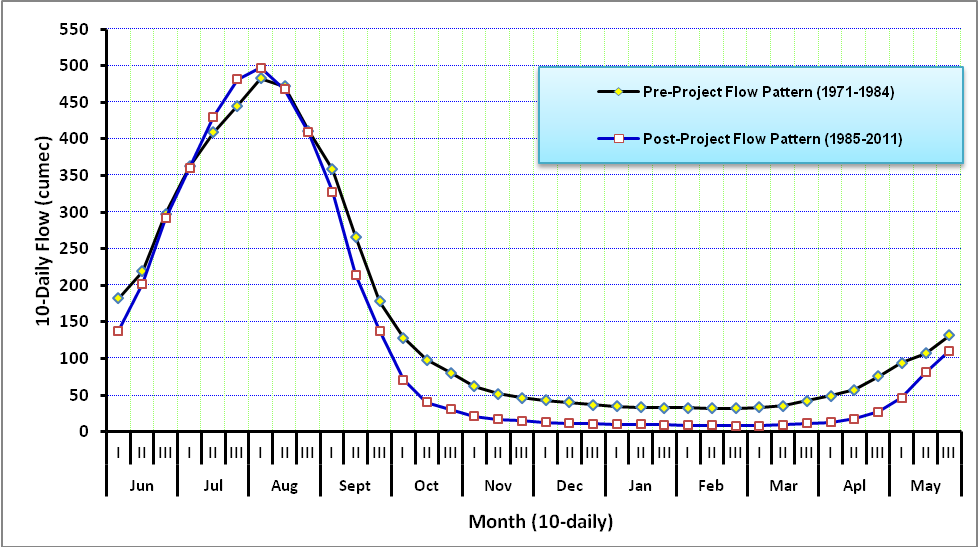 Consumptive use of Ganga water
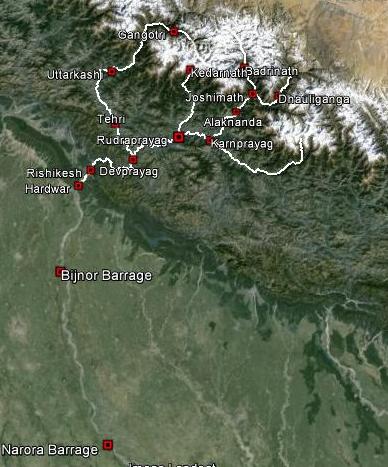 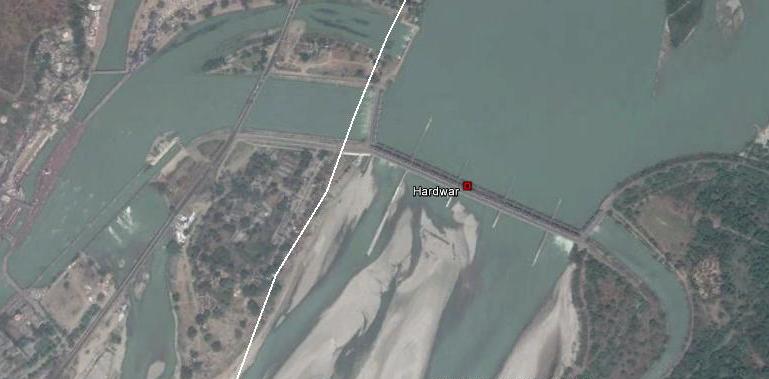 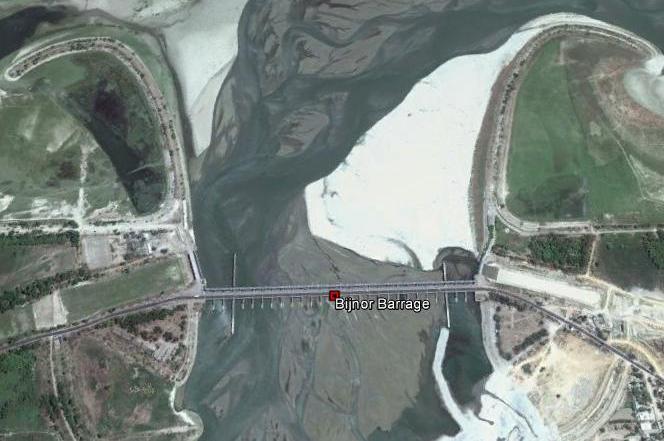 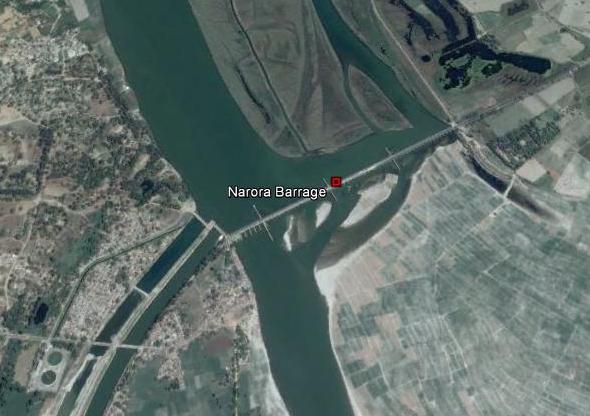 Monthly % diversion of Ganga water from Hardwar
Irrigation potential created up to year 2012-13 – 6.99 lakh ha
Ganga canal – 297.35 cumec (Kharif ) with a cushion of 41.50 cumec future provision)
                       - 164.25 cumec (Rabi)
Eastern canal – 164.25 cumec (Kharif only)
Upper, Middle and Lower canal – 21 districts-5.14 crore population
Flow dependability of Water Resources Projects
E-flows recommendations of different studies
Sub-committee on “Minimum Environmental/ Ecological Flows in Rivers” under the chairmanship of Member(RM), CWC
	An allocation of 10 to 20 percent of MAR temporally distributed as per natural FDC (derived based on runoff data series available upto 1990) may be reserved for environmental needs of Himalayan rivers

Alaknanda-Bhagirathi basins Study –AHEC, IIT- Roorkee
	The environmental flow assessment based on EMC-HMD approach lies between 5 to 25 percent of MAR (mean annual runoff)

Research Report 107- International Water Management Institute (IWMI)
River ecosystems may, in principle, be maintained in a reasonable state even with 10-20% of natural MAR
IIT Consortium Report
Upper Ganga
	
	40 to 75 percent of natural flows during lean period (January and February). During wet period, the recommended e-flows varies from 29 to 36.5 percent of natural flows. Overall, about one third of natural flows are recommended for e-flows annually
	
Other Ganga Segment-Recommendations are based on WWF study
	
	The recommended E-flows at various locations have expressed as a percentage of natural Mean Annual Runoff (MAR). The recommended E-flows varies from 45 percent to 72 percent of MAR in normal year.  During drought years, recommended E-flows varies from 14 to 44 percent of MAR
	
Major concern
	Considering average non-monsoon monthly diversion of about 75% of Ganga water from Hardwar for Agriculture and drinking water  how the recommendations for other Ganga Segment can be implemented?
Report of Inter-Ministerial  Group on Upper Ganga
Alaknanda-Bhagirathi basins Study - Wildlife Institute of India (WII)
Environmental Flows required in the Alaknanda and Bhagirathi basins only for the dry zone of HEP has been estimated based on (i) Environmental Management Class of the rivers and (ii) Ecological requirement of fishes. 

Environmental Flow Required (cumec) to sustain riverine ecology with special reference to fishes in the dry zones of HEPs in the Alaknanda and Bhagirathi basins based on ecological requirements of fishes was calculated as 20% of monthly average of flow during dry season (November to March), 25% of monthly average of flow from October and April, and 30% of monthly average of high flow season from May to September
Chopra Committee Report
The committee recommended E-flows of 50% during the lean season and 30% during the remaining non-monsoon months till such time as a decision is taken on the E-flows by  IITs-consortium
Conclusions
The allocation of water for environmental needs should not be decided in isolation. A fine balance between development and environmental needs should be maintained. 

Detailed study of each basin/sub-basin covering the ecological characteristics of river and E-flow requirements should be carried out. 

There should be a well defined procedure for assessing the requirement of E-flows for any project during project specific EIA and EMPstudies. 

Hydraulic rating cum habitat simulation methods may be applied initially to assess e-flow requirements. When data availability improves, other comprehensive methods such as holistic approach etc may be used.
Conclusions
As precise assessment of E-flows, being multi-disciplinary in nature, is still at evolving stage, broad allocations may be made based on the study carried out by WII i.e. 20% of monthly average of flow during dry season (November to March), 25% of monthly average of flow from October and April, and 30% of monthly average of high flow season from May to September.

There is urgent need to increase the irrigation efficiency in a phased manner to make more water available in river during the lean months

Considering the population and consumptive uses in Ganga basin, extra water in river during the lean months can be made available either by river interlinking or storing the surplus water during the monsoon.
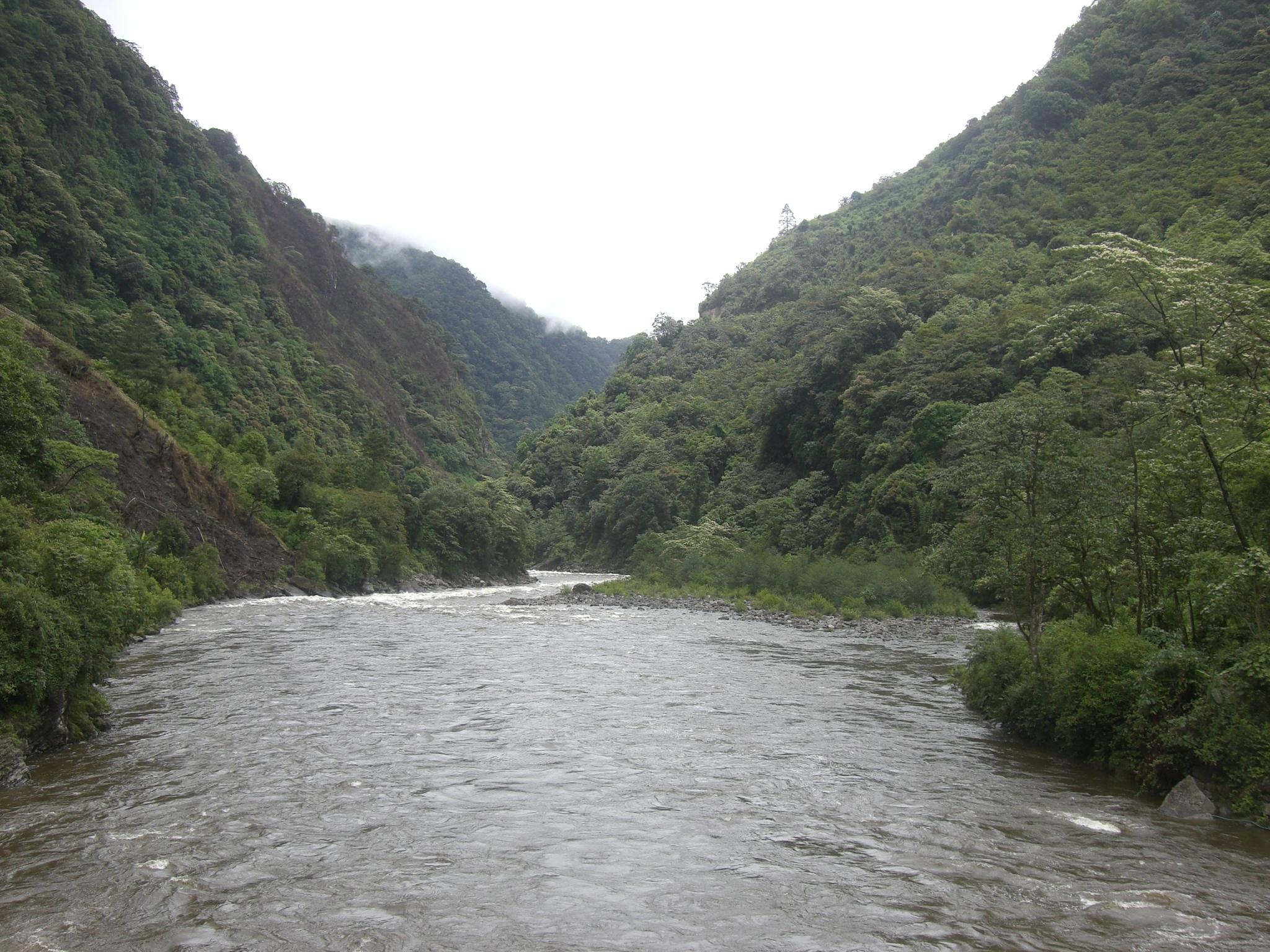 Thank You